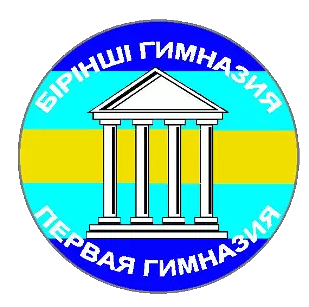 В МИРЕ НОВЫХ ПРОФЕССИЙ
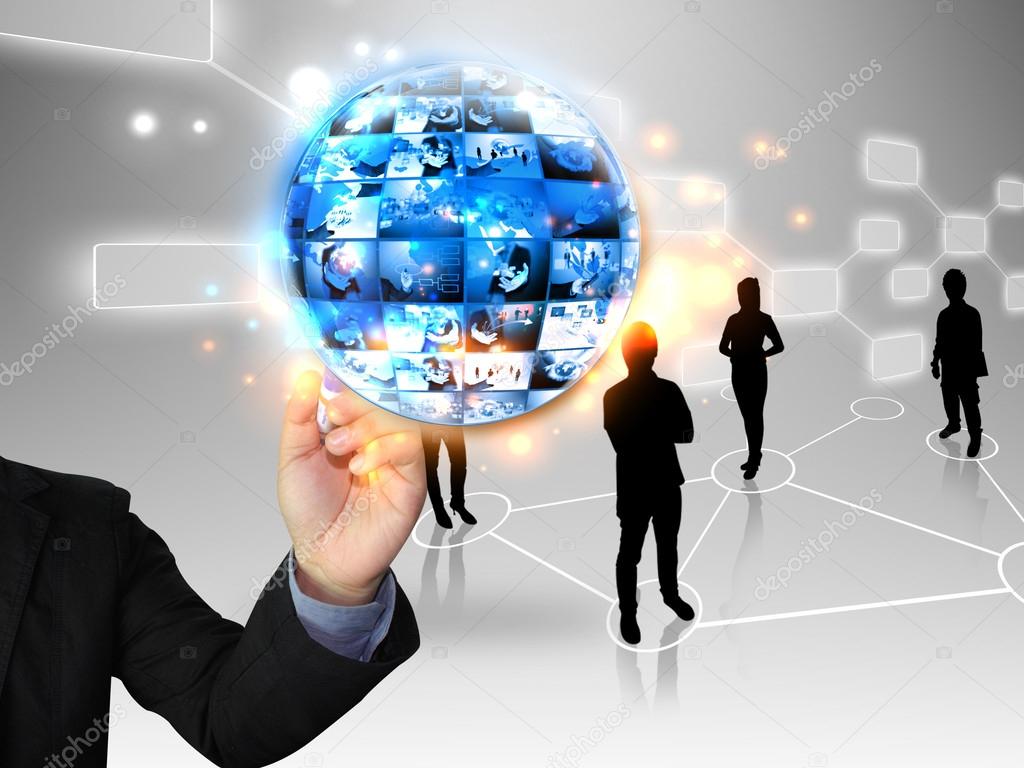 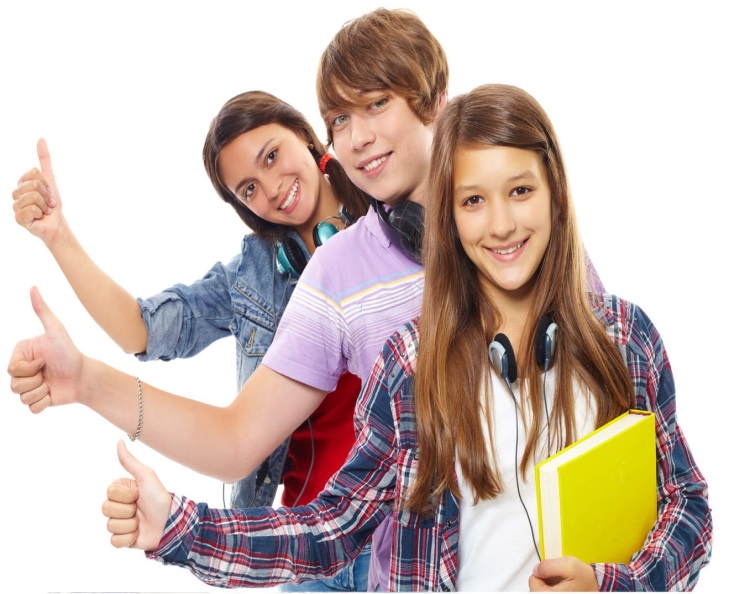 Цель: популяризация знаний о специалистах различных профессиональных сфер.
Задачи: 
сориентировать учащихся в огромном мире профессий;
 помочь определиться в выборе будущей профессии.
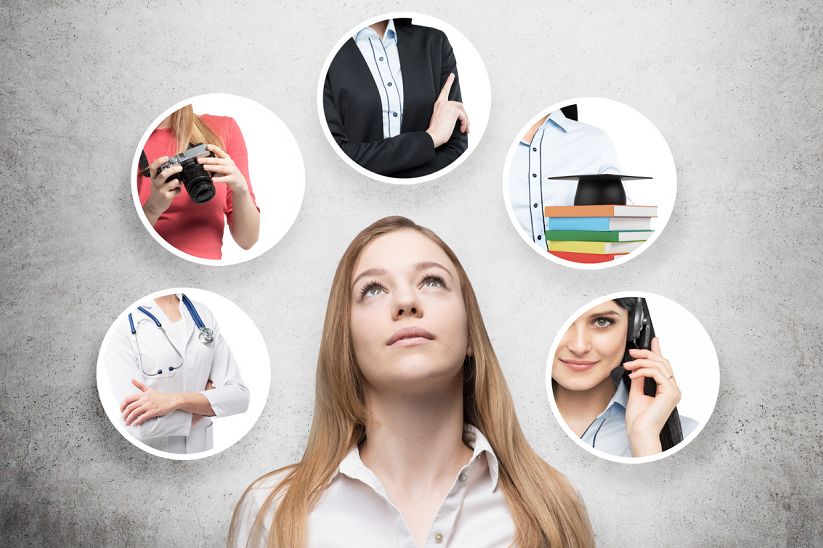 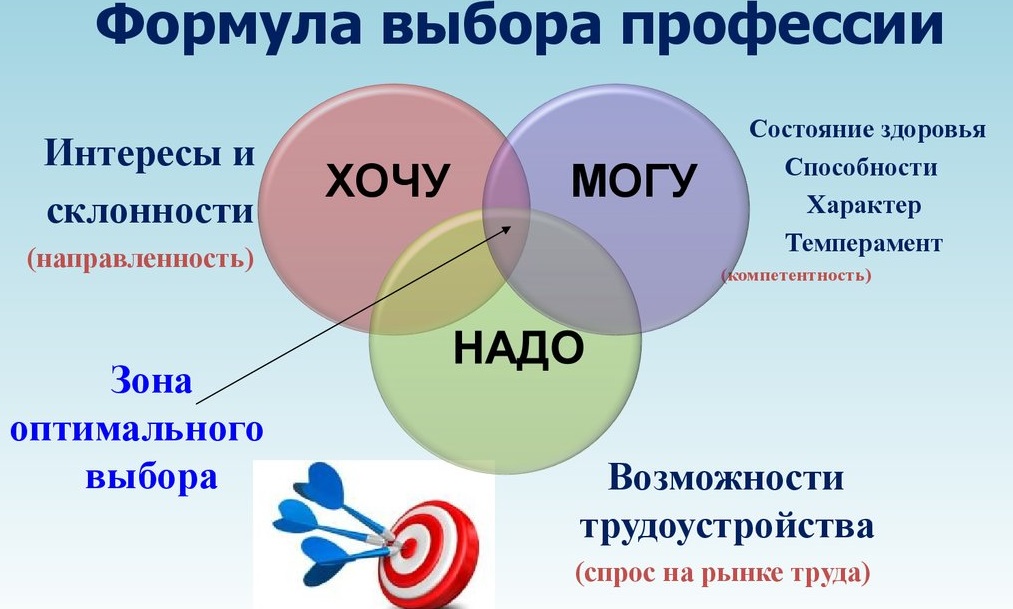 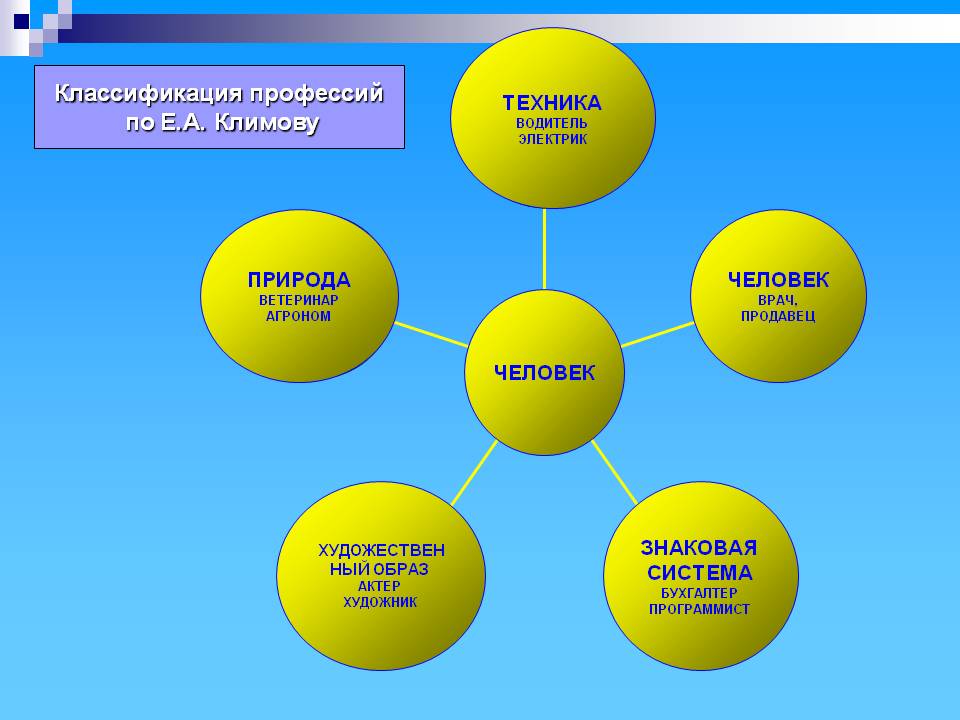 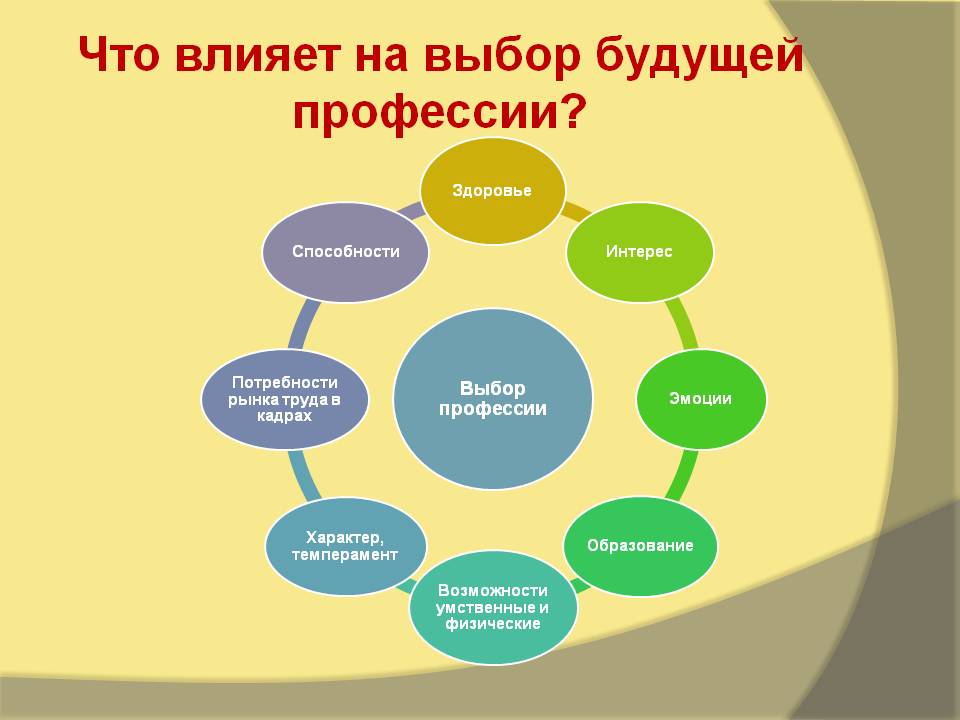 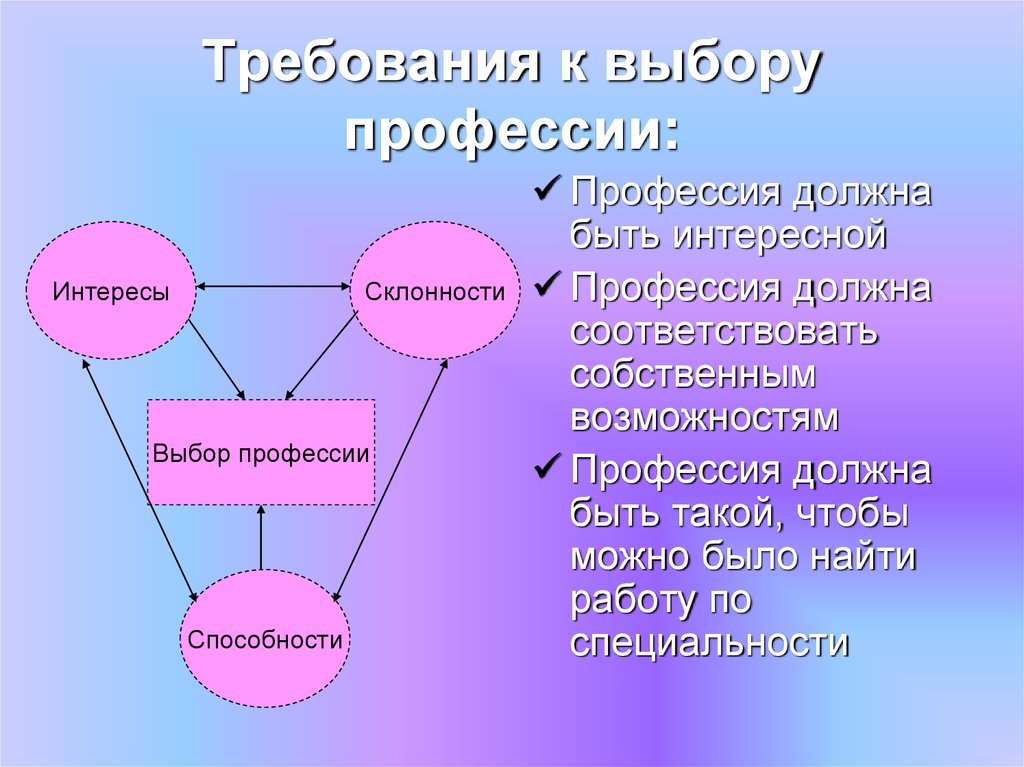 МИР ПРОФЕССИЙ XXI века
Ежегодно появляется до 500 (!) новых профессий.
Некоторые, отражая специфику конкретного времени и сложившейся ситуации, 
«живут» лишь 5 – 15 лет,
затем исчезают  или трансформируются           до неузнаваемости. Всего же, согласно единому 
тарифно-квалификационному справочнику,       насчитывается  до 6 тысяч профессий.
     Выбрать нелегко!
     Вот несколько новейших и самых перспективных.
МЕНЕДЖЕР ПО РЕКЛАМЕОрганизует работу по рекламированию производимой продукции или выполняемых услуг с целью их продвижения на рынке сбыта. Информирует потребителей о преимуществах и отличительных свойствах рекламируемых товаров и услуг. Осуществляет руководство, планирование и координацию работ по проведению рекламных акций. Разрабатывает планы рекламных мероприятий по одному виду или группе товаров (услуг) и определяет затраты на их проведение.
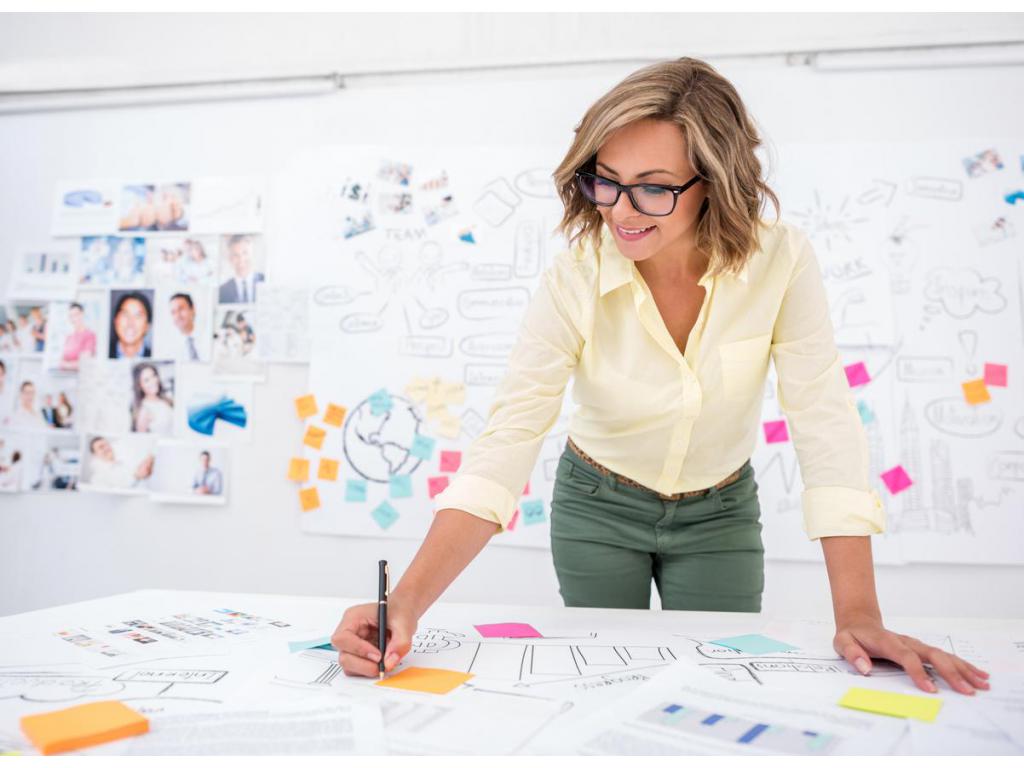 МЕНЕДЖЕР ПО ПРОДАЖАМСотрудник специализированного магазина – продавец, посредник между производителем и потребителем. В обязанности специалиста входят консультации клиентов о качестве, свойствах и ассортименте реализуемого товара.
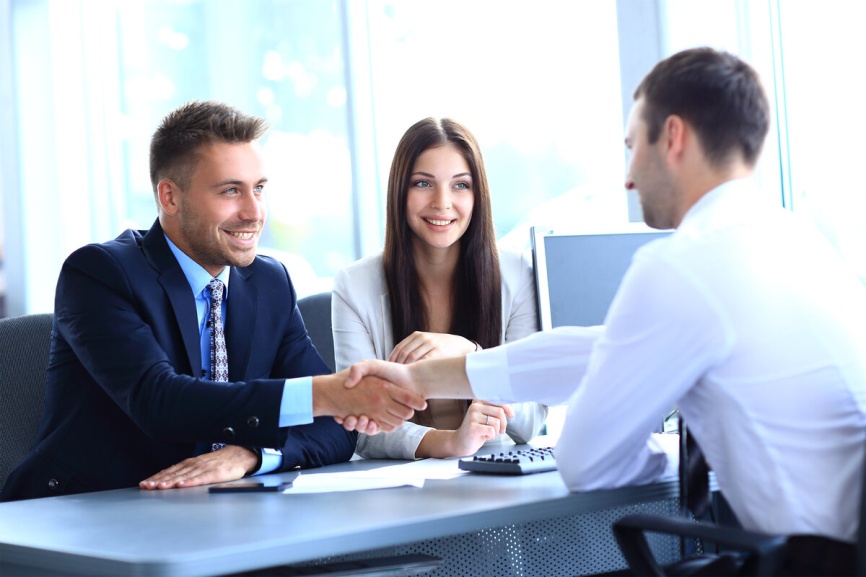 ДИСТРИБЬЮТОРПроводит анализ локального рынка (покупательной способности населения в своем регионе).Занимается микро-маркетингом, работает с конкретными людьми: рекламирует товар, используя знания психологии личных продаж.
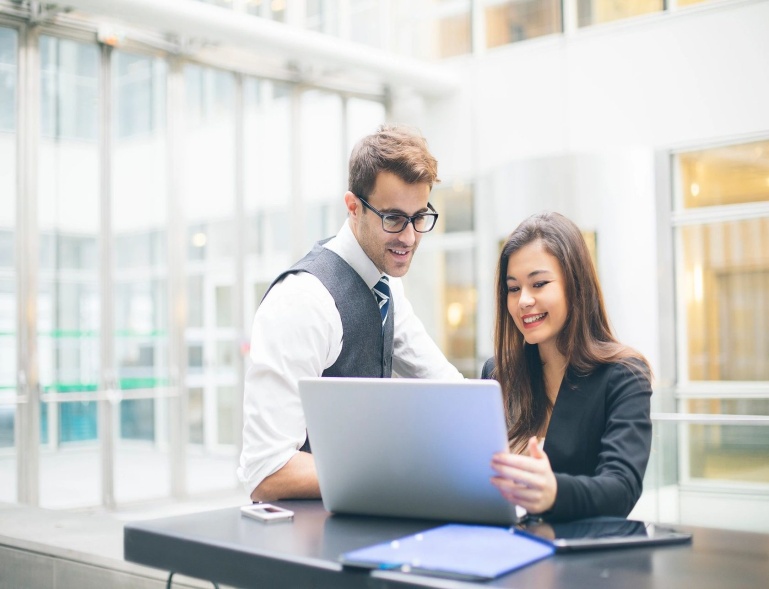 МАРКЕТОЛОГИсследует, прогнозирует и формирует спрос на товары и услуги. Изучает его количественные и качественные характеристики. Определяет пути улучшения потребительских свойств товаров и услуг, перспективы освоения новой продукции и рынков сбыта.
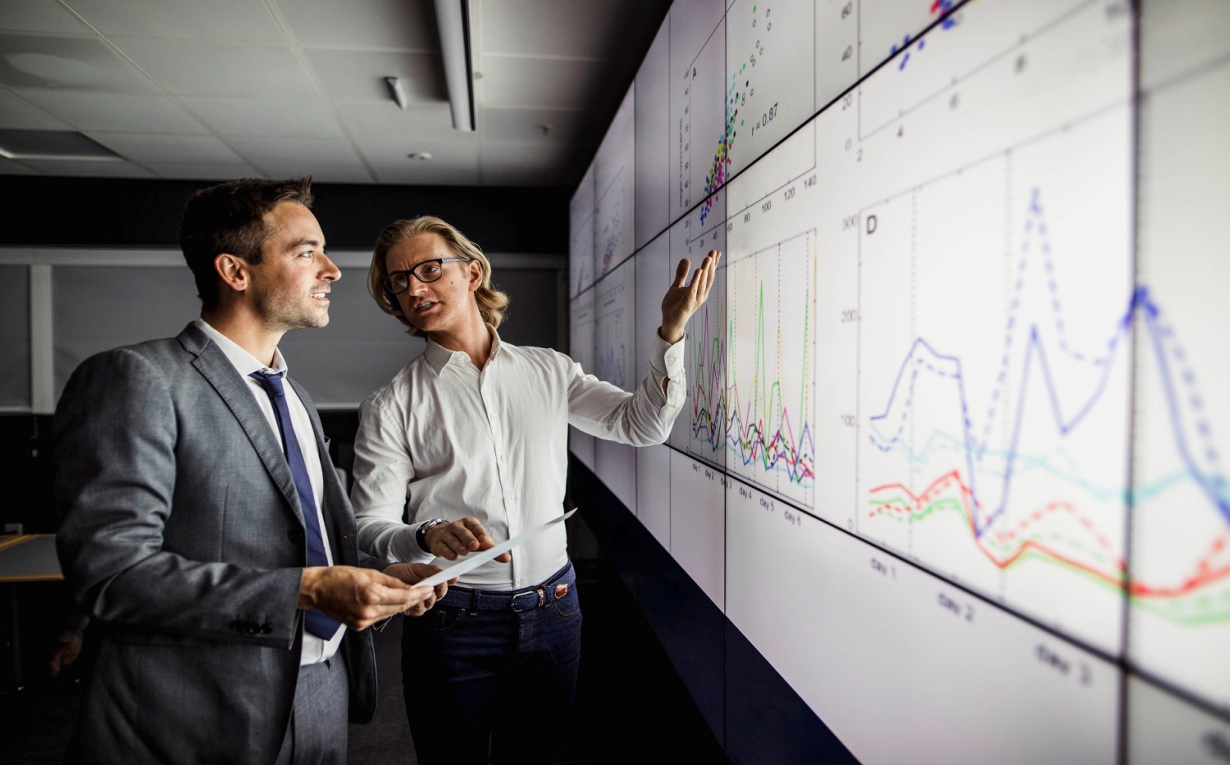 АНДЕРРАЙТЕР - лицо, уполномоченное страховой компанией анализировать, принимать на страхование (перестрахование) и отклонять все виды рисков, а также классифицировать выбранные риски для получения по ним оптимальной страховой премии. Андеррайтер отвечает за формирование страхового (перестраховочного) портфеля. Должен обладать необходимыми знаниями и практикой для установления соответствующей степени риска/ставок премии и условий страхования.
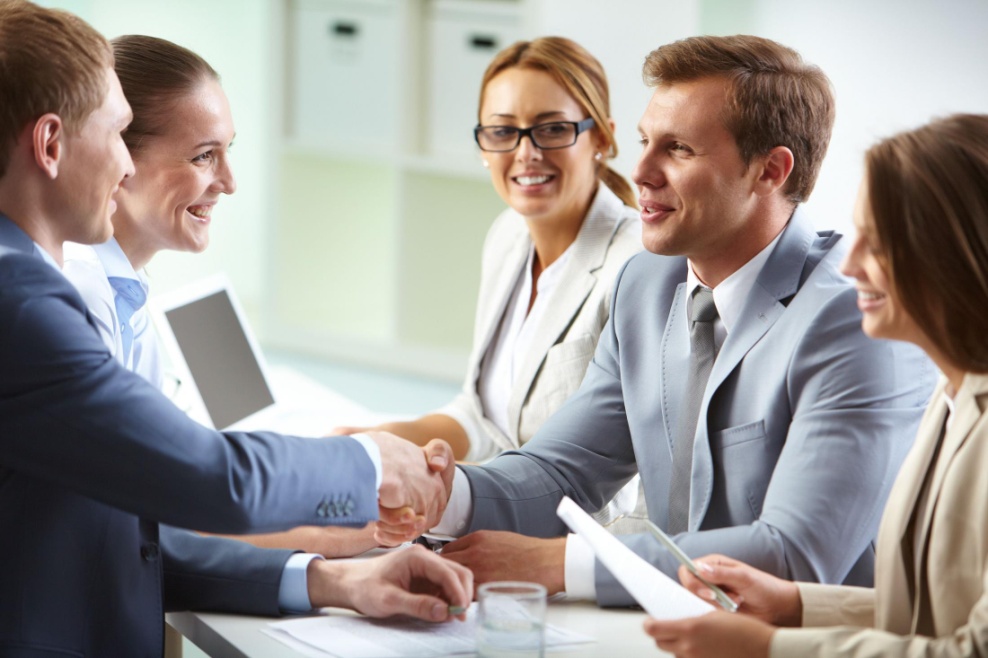 АРТТЕРАПЕВТ – это специалист, помогающий средствами искусства (музыки, движения, живописи, рисования, лепки, театральной драматизации) разрешать психологические затруднения человека, обратившегося за помощью. Арттерапевт участвует в лечебно-реабилитационном процессе и психологическом консультировании.
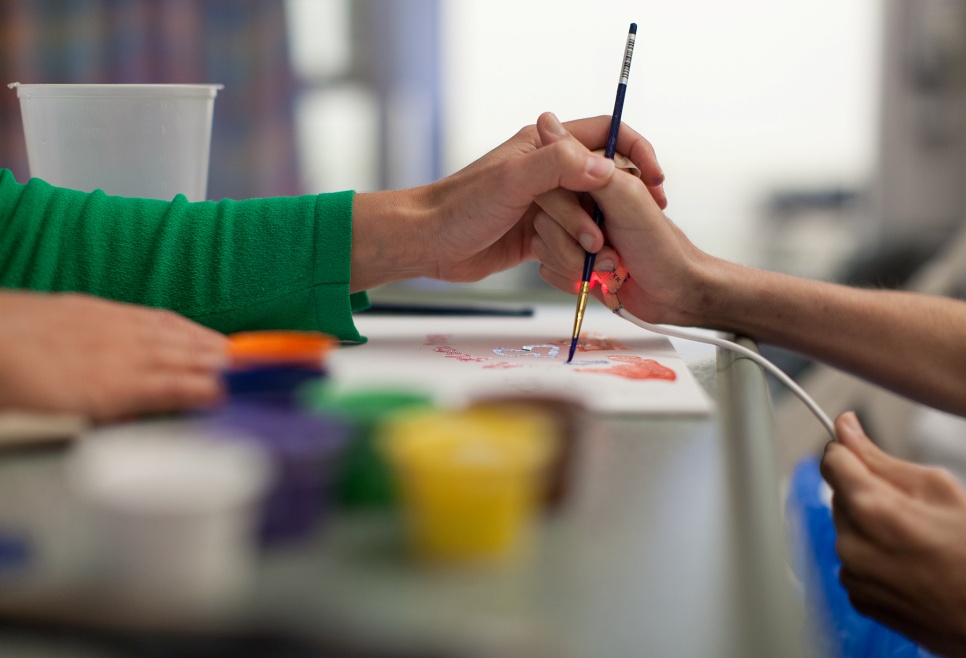 БИОИНФОРМАТИК. Биоинформатикой называют информатику в применении к молекулярной биологии. Все знают, что прочитан геном человека. Что такое геном с точки зрения информатики? Это длинный текст, содержащий около 3 млрд. букв (нуклеотидов A, T, G, C). И все. Одной из проблем биоинформатики является установление смысла этого текста. Разумеется, кроме самой последовательности ДНК есть много дополнительной экспериментальной информации.Далеко не все гены человека известны, о функциях многих генов нет данных. Задача биоинформатики заключается в том, чтобы найти ранее неизвестные гены и описать их предположительную функцию. Как ищутся гены? Это трудная задача. Здесь на помощь приходит математика.
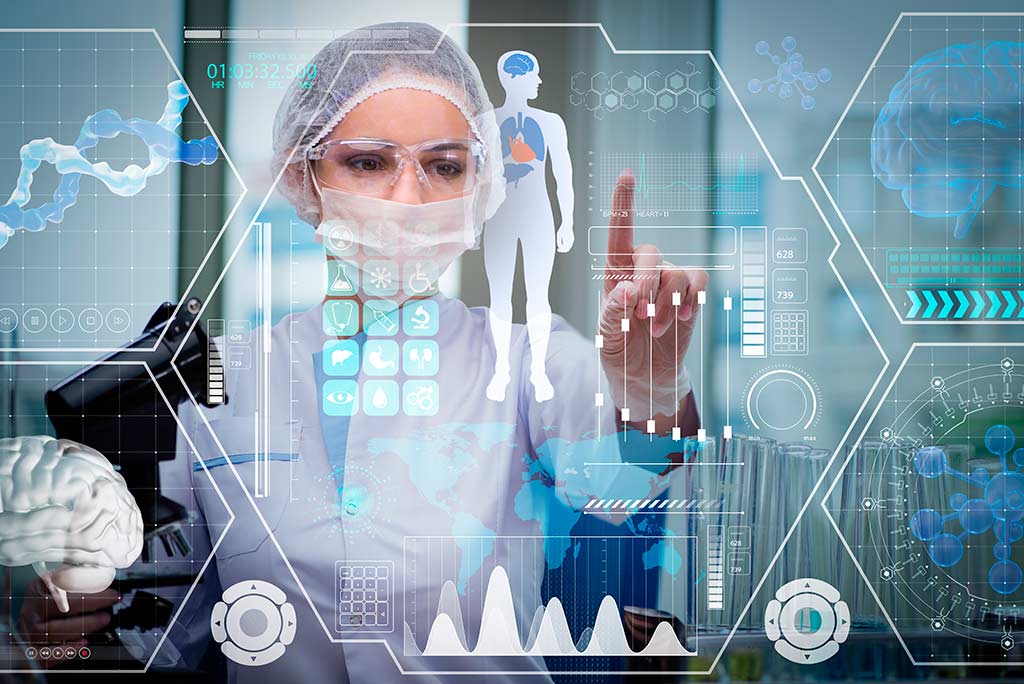 ДЕКЛАРАНТ - специалист фирмы по работе на таможне: отслеживает оформление документации и движение грузов, таможенного законодательства, ПК, умение работать в стрессовых ситуациях
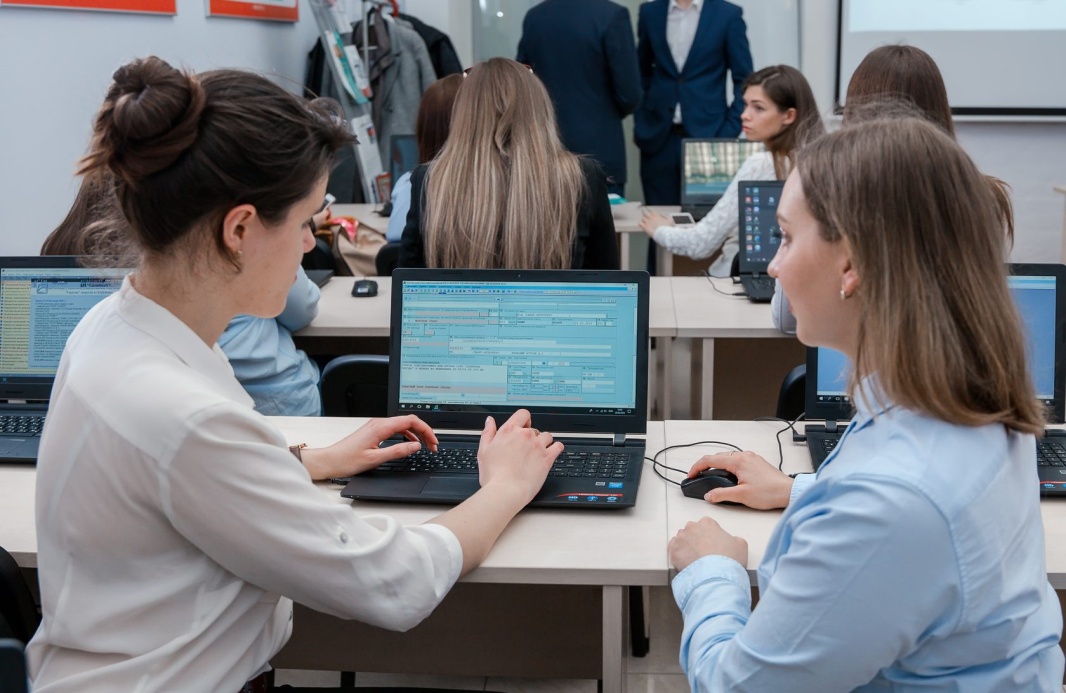 КРИЭЙТОР – (от англ. Create - создавать (англ.). Креативный директор руководит коллективом дизайнеров и (или) копирайтеров. В его обязанности входит координация работы рекламного отдела, разработка концепции рекламных проектов, разработка фирменного стиля компании, контроль за осуществлением рекламной деятельности с творческой стороны. Он также следит за творческим процессом исходя из требований заказчика. Обычно специалисты такого уровня имеют либо высшее художественное, либо высшее филологическое образование.
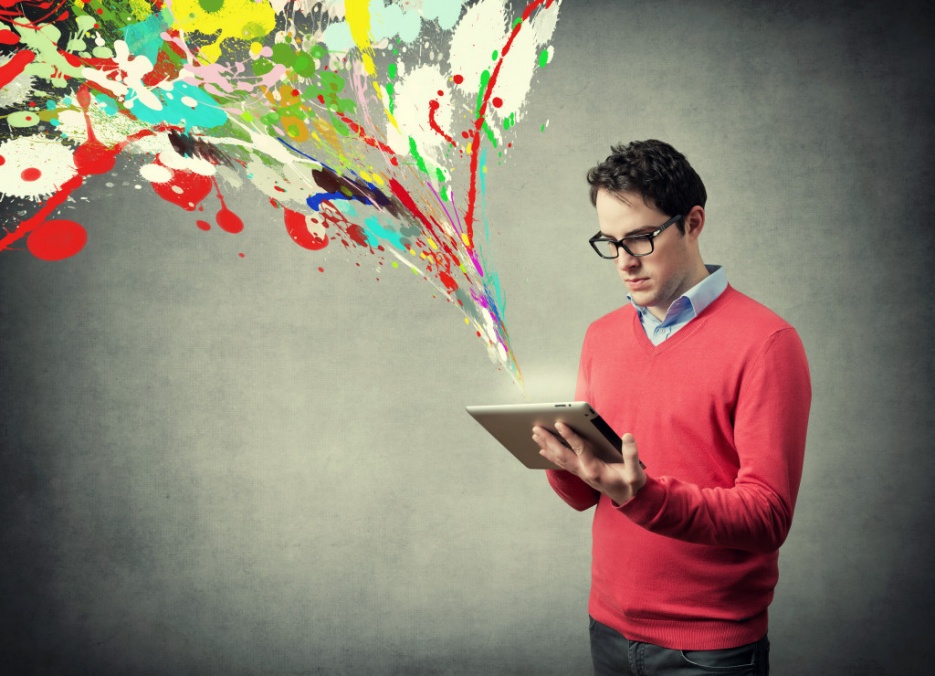 АУДИТОРПроводит внутренний и внешний (независимый) контроль и анализ финансовой отчетности предприятий различных форм собственности, её соответствие правовым актам и нормам налогообложения, законность совершаемых операций. Дает рекомендации специалистам с целью предупреждения просчетов и ошибок, способных повлечь за собой ущерб репутации предприятия.
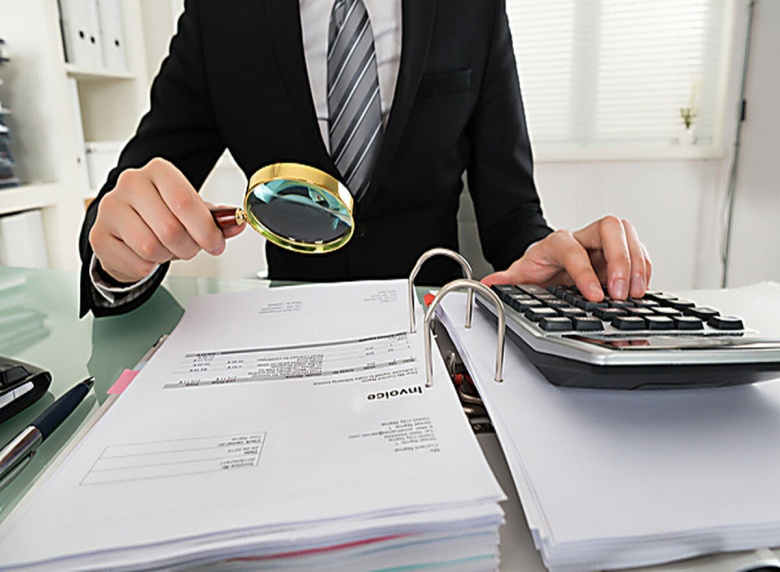 Байер -
специалист по закупке модной одежды  и обуви. Отбирает свежие коллекции на выставках и показах, хорошо разбирается 
в тенденциях моды и предпочтениях покупателей.
По образованию, как правило, товаровед.
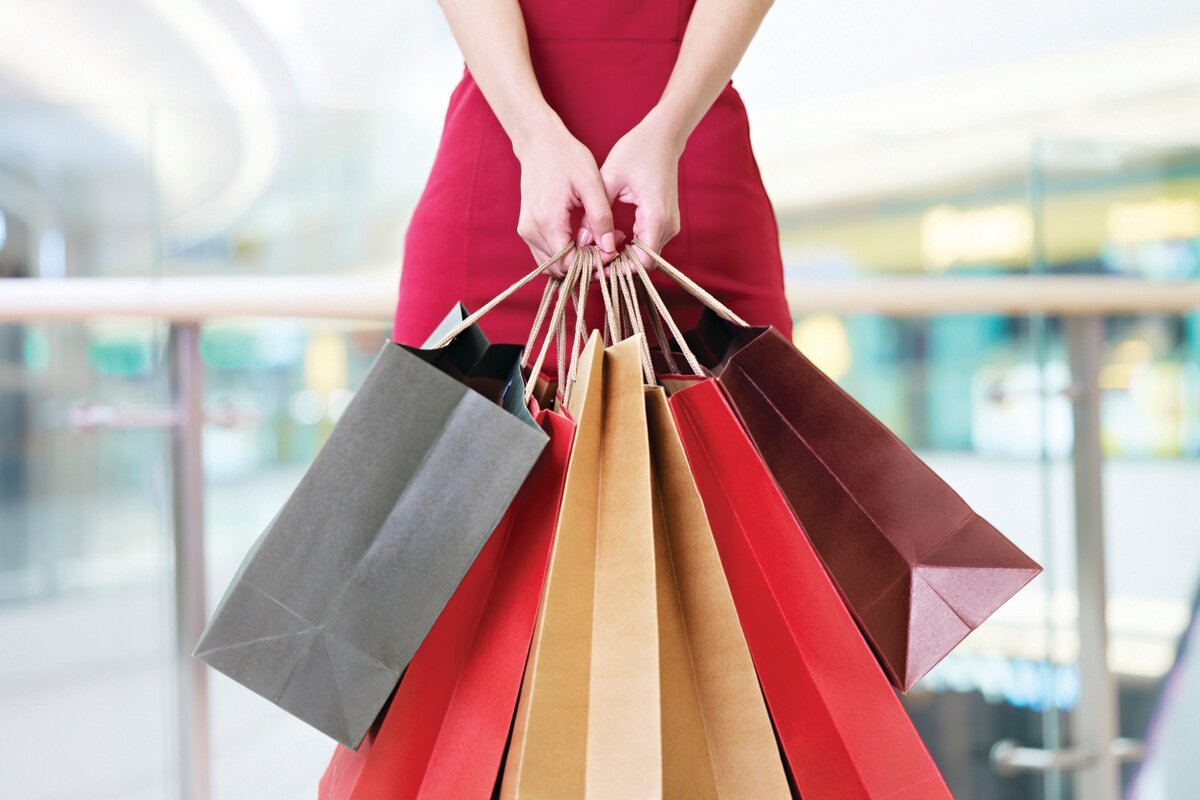 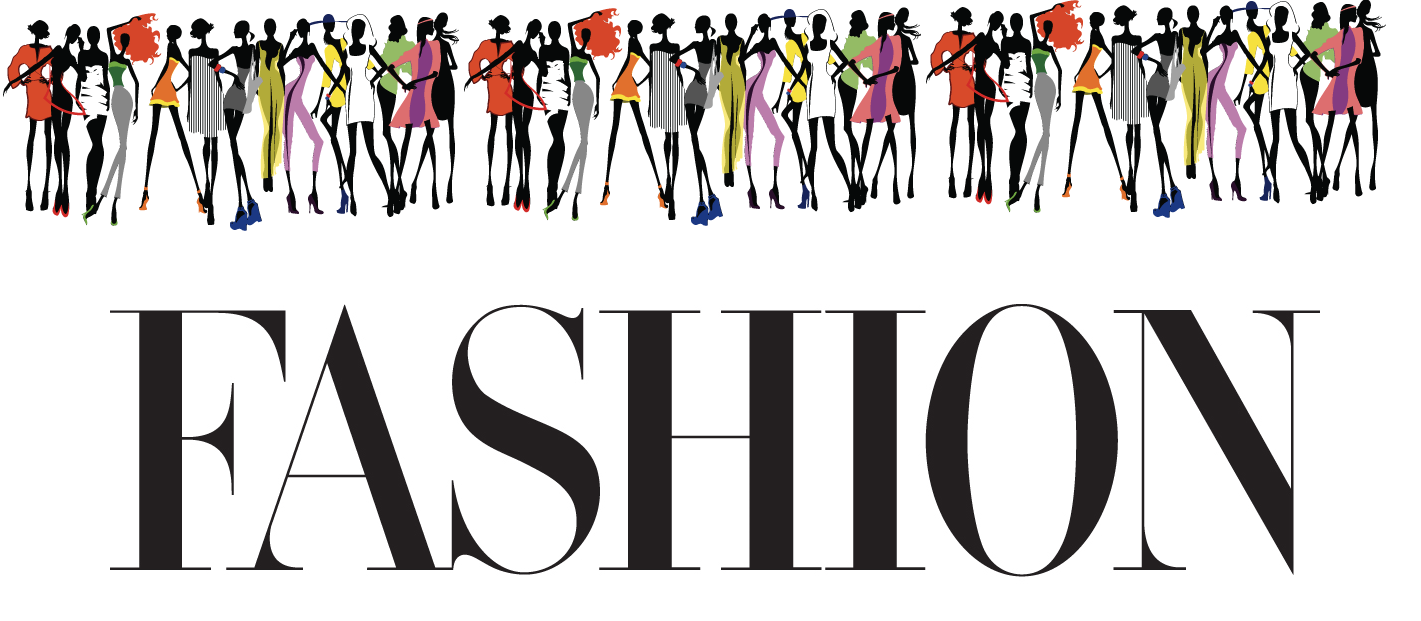 Бастер -
юрист, специализирующийся на разрешении трудовых конфликтов
со стороны предприятия, в том числе и профсоюзов.
Должен отлично знать трудовое право,
быть хорошим психологом  и социологом.
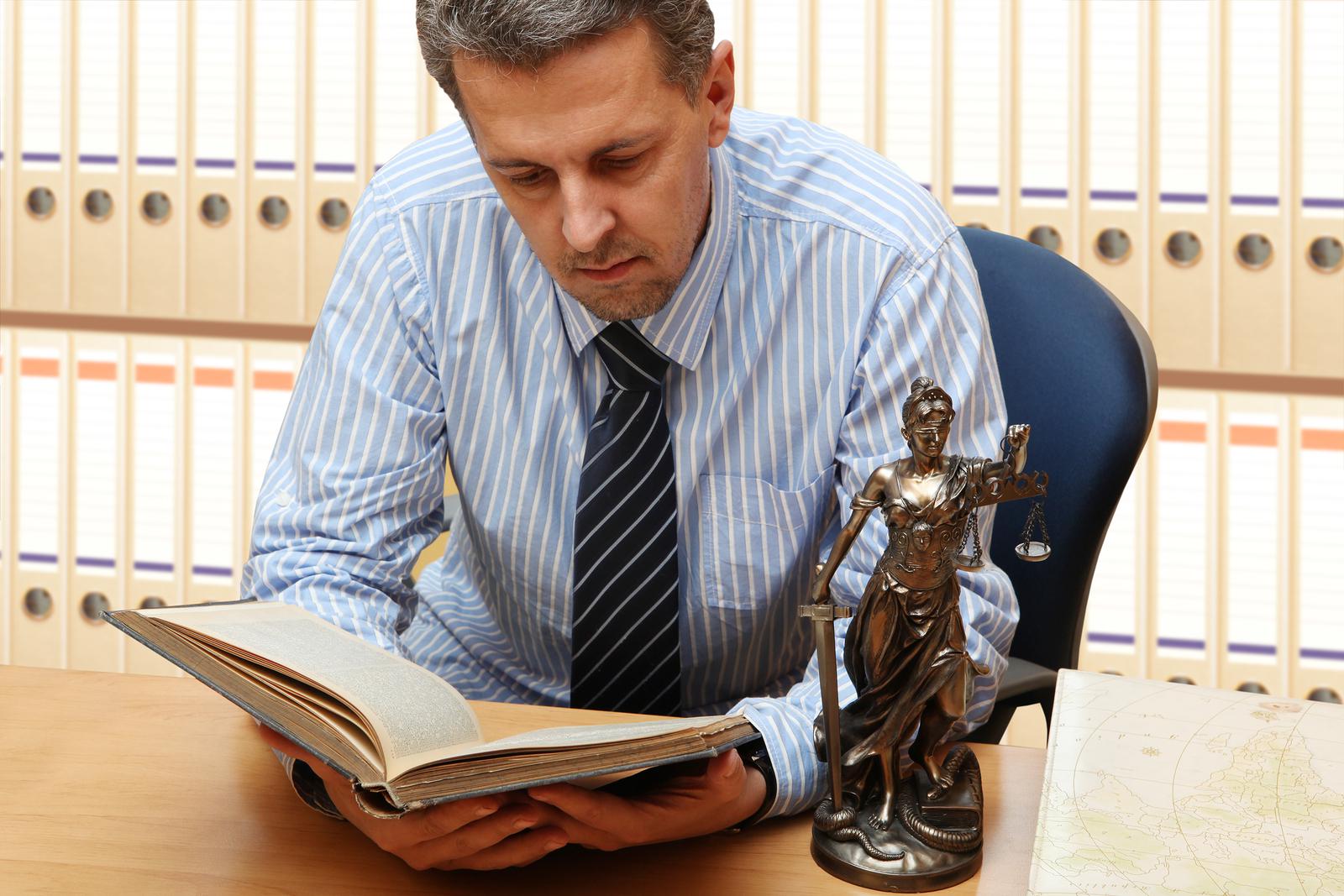 Бариста -
специалист по приготовлению                 кофе-эспрессо  и напитков из него,
знает всё о степени помола кофейного зерна, в совершенстве владеет техникой получения молочной пены.
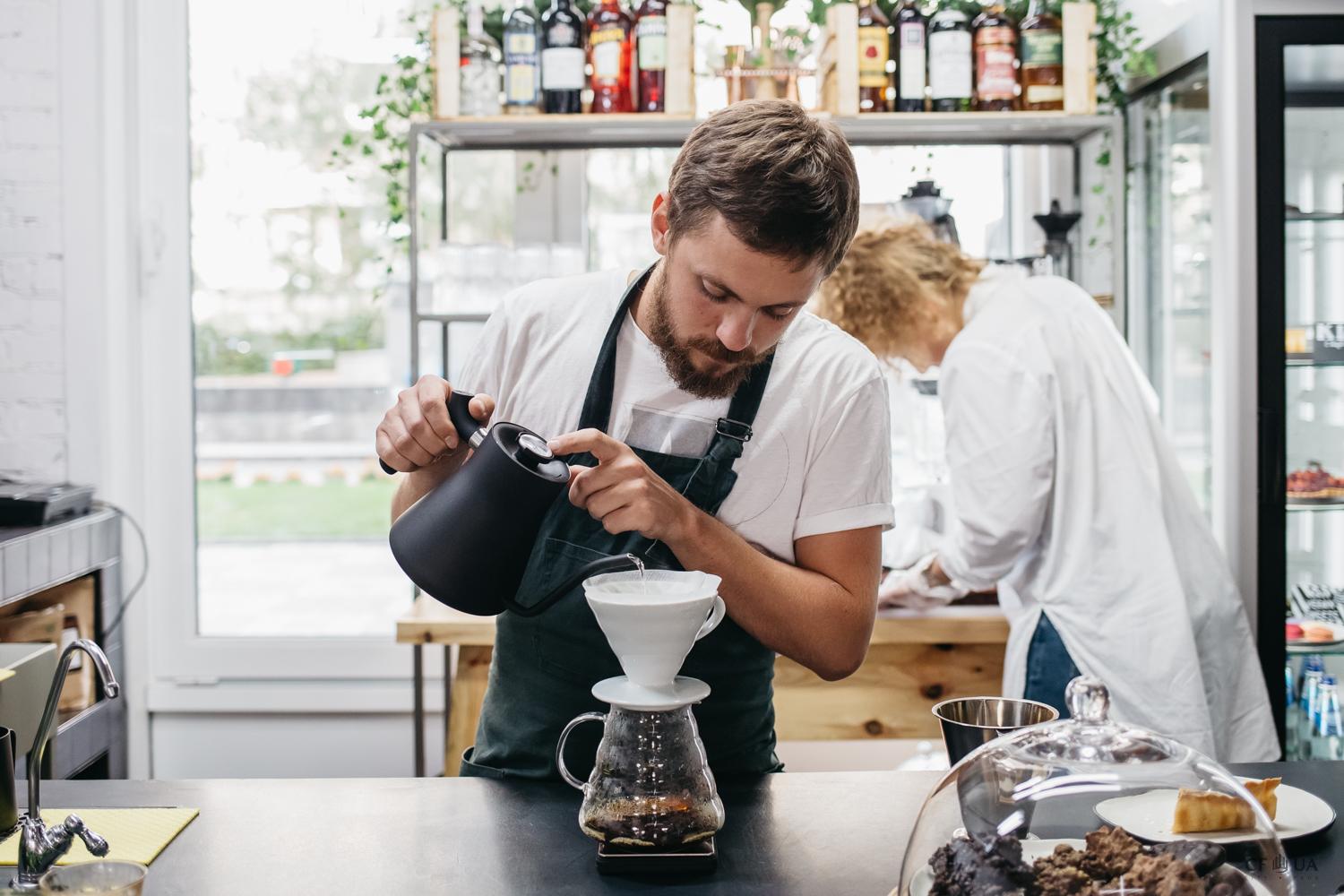 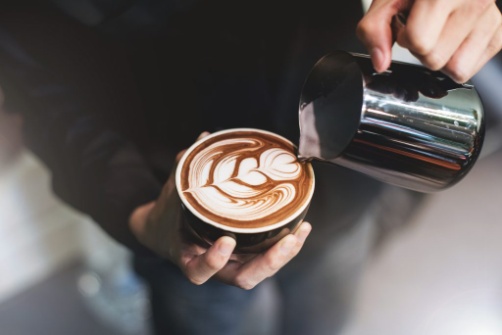 Валютный трейдер -
человек, который зарабатывает      
на разнице курсов валют.
Получить необходимые знания можно
на специальных курсах. 
Основное преимущество этой профессии – полная свобода.
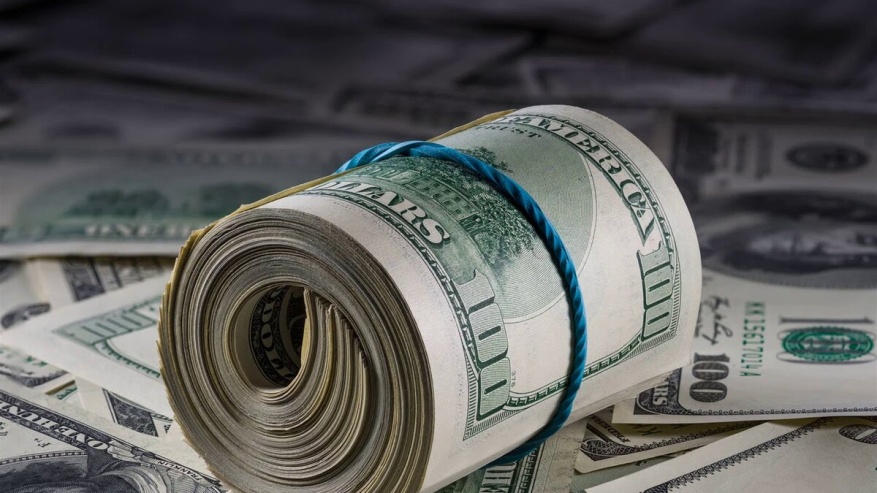 Девелопер -
специалист по операциям с недвижимостью 
со строительным и финансовым образованием.
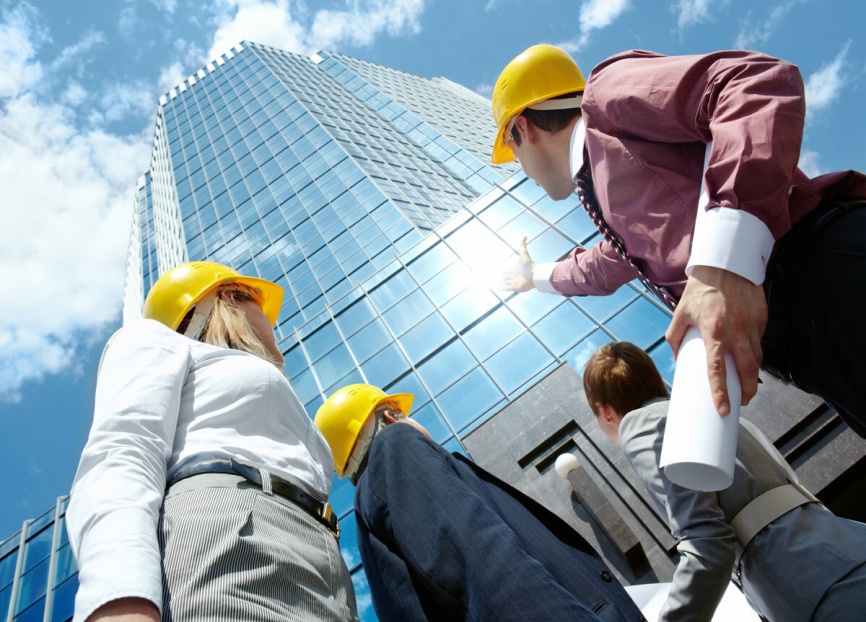 Логистик -
управляет движением 
материальных и информационных потоков, 
следит за скоординированностью работы 
всех подразделений, рассчитывает 
наиболее выгодную и экономичную схему  для развития того или иного проекта.  
На логистика учат в экономических вузах.
?
?
?
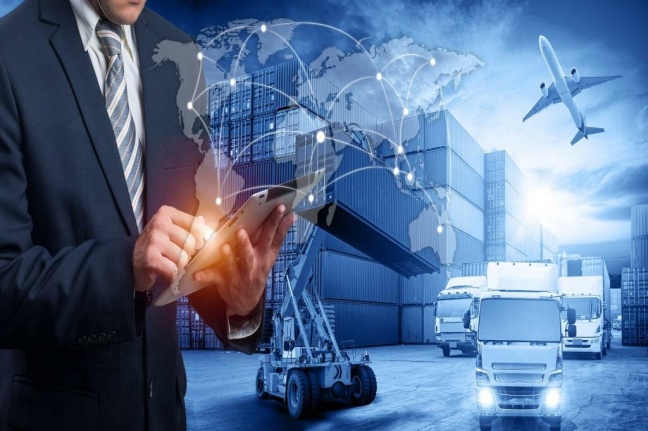 Спичрайтер -
пишет тексты выступлений, докладов, готовит интервью.
Как принято, имеет филологическое образование и работает индивидуально или в команде политиков, предпринимателей или  по заказу 
PR-агентств.
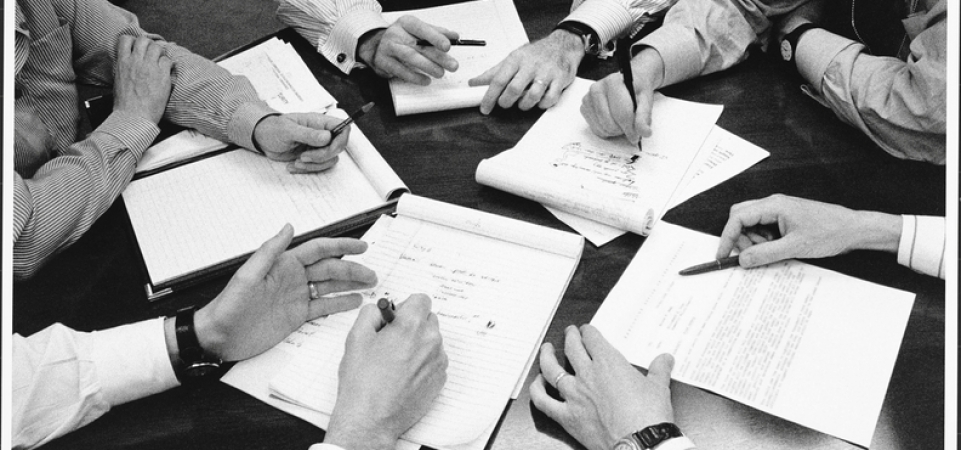 Хостес -
«лицо» ресторана, «хозяйка зала».
Встречает и размещает посетителей,
может прокомментировать выбор блюд и напитков, информирует об акциях, проводимых рестораном, контролирует и координирует 
работу официантов.
Обучение проходит на месте.
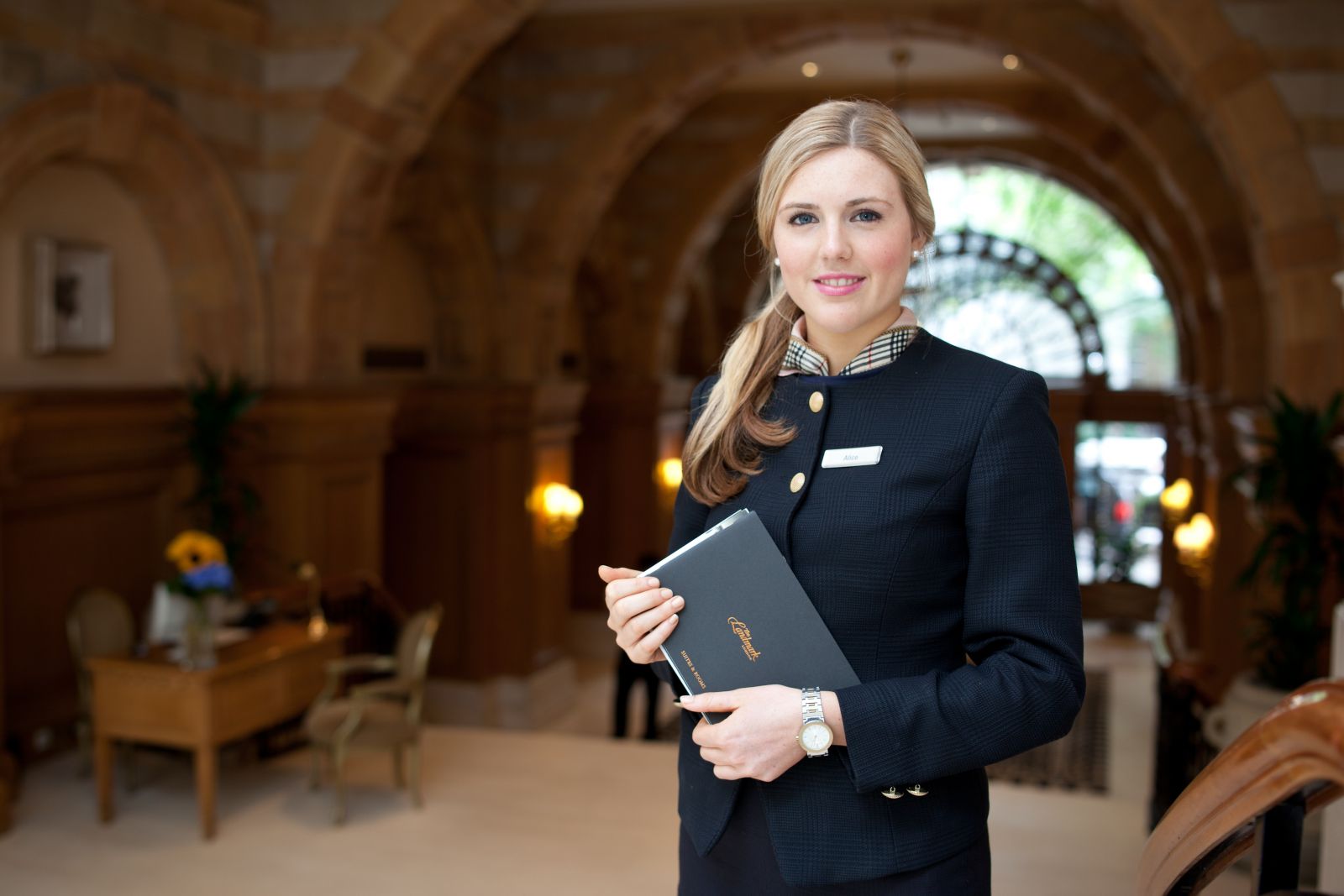 Хэдхантер («охотник за головами») -
специалист по подбору персонала, 
как правило, с психологическим образованием. Может переманить ценного сотрудника из одной фирмы в другую, действует как разведчик: собирает сведения, имеет собственных информаторов.
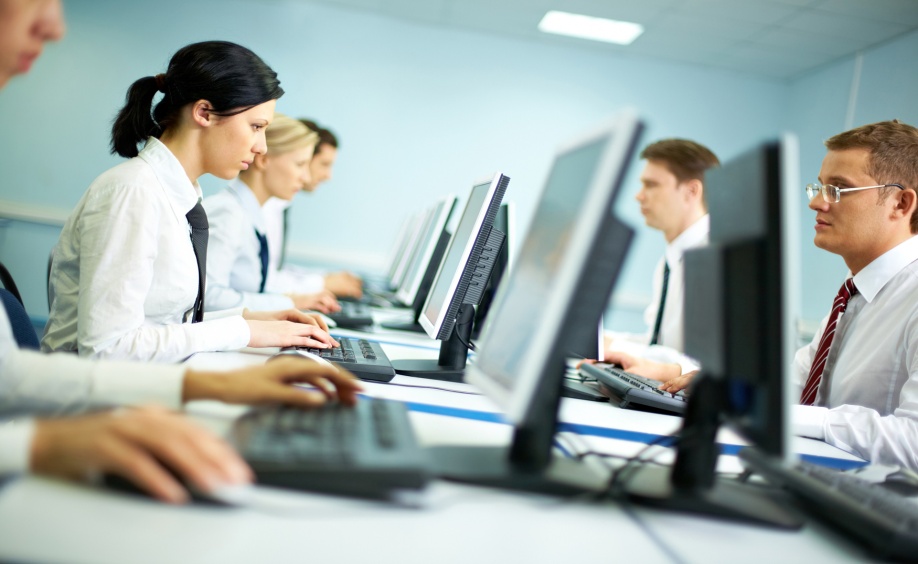 Профессиовед -
классифицирует и описывает профессии.
Ведь сегодня не только у нас большие 
запросы к выбираемой профессии, но и
профессия предъявляет свои высокие 
требования к потенциальному работнику.
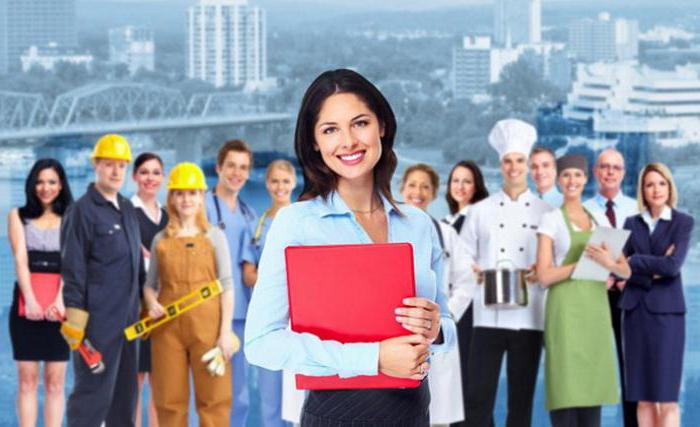 В среднем 
- 49,6% работают по 
полученной специальности;
- 61% считают, что дополнительное
образование повышает профессиональный уровень;
- 43% отмечают, что продолжение учёбы поднимает самооценку.
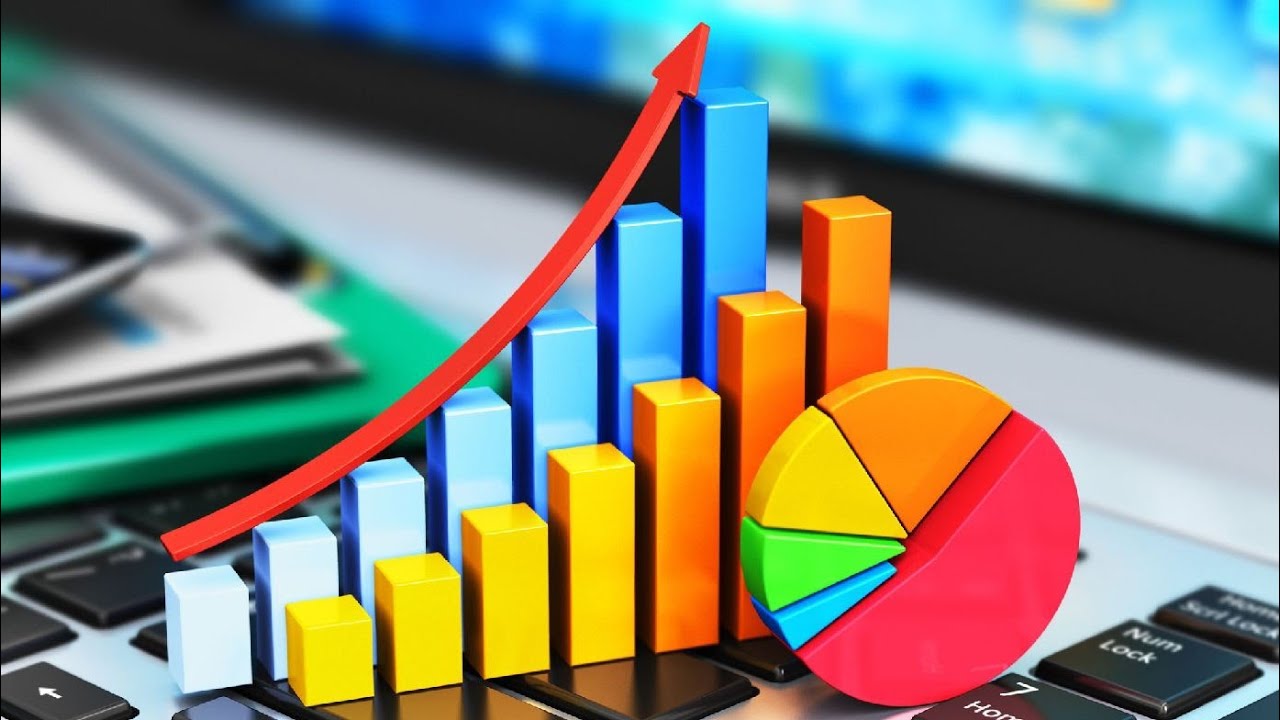 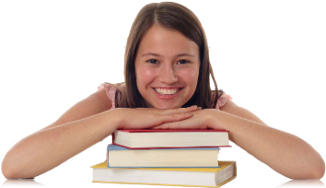 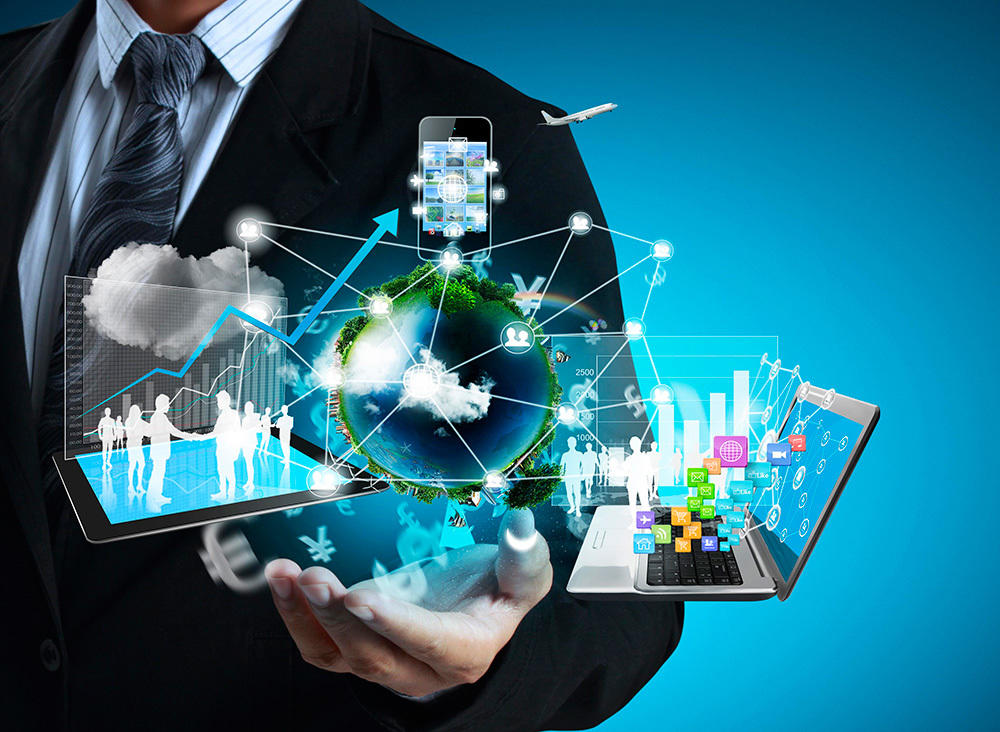 Вложить и получить
    Говорят, что XIX век был 
веком капитала,  XX – идей,
а  XXI непременно станет
веком людей. Это означает, что в любой
профессии будут востребованы прежде 
всего специалисты с хорошим образованием.
Топ-профессий
Американцы представили список тех, 
чьи услуги будут особенно нам нужны в ближайшие годы во всем мире.



   


Врачи и юристы, как всегда, на 1-м месте,   затем – программисты, биохимики и биофизики (нанотехнологии, пищевая промышленность, лекарства) и экологи.
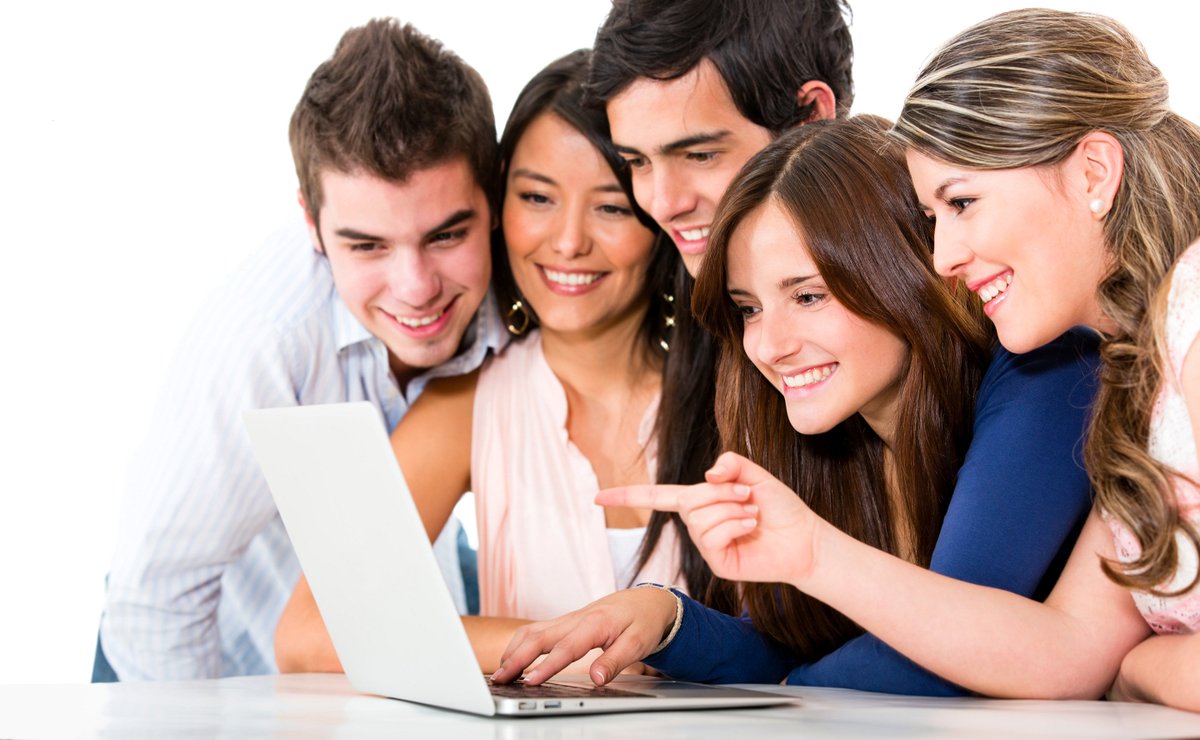 Не в деньгах счастье
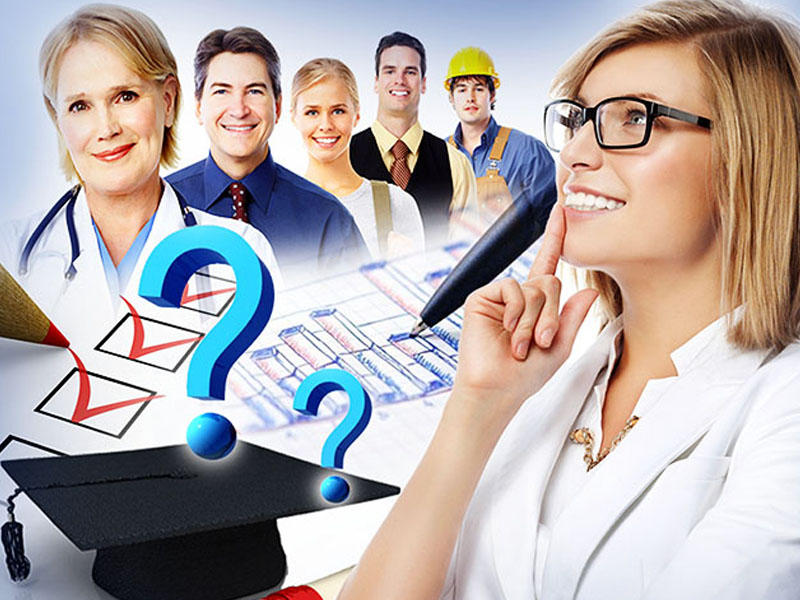 От работы хорошо бы получать ещё и удовольствие.                                                             Британские исследователи выяснили, что «белые воротнички» числятся на высоко-оплачиваемых  и престижных должностях,  вовсе от этого не счастливы.
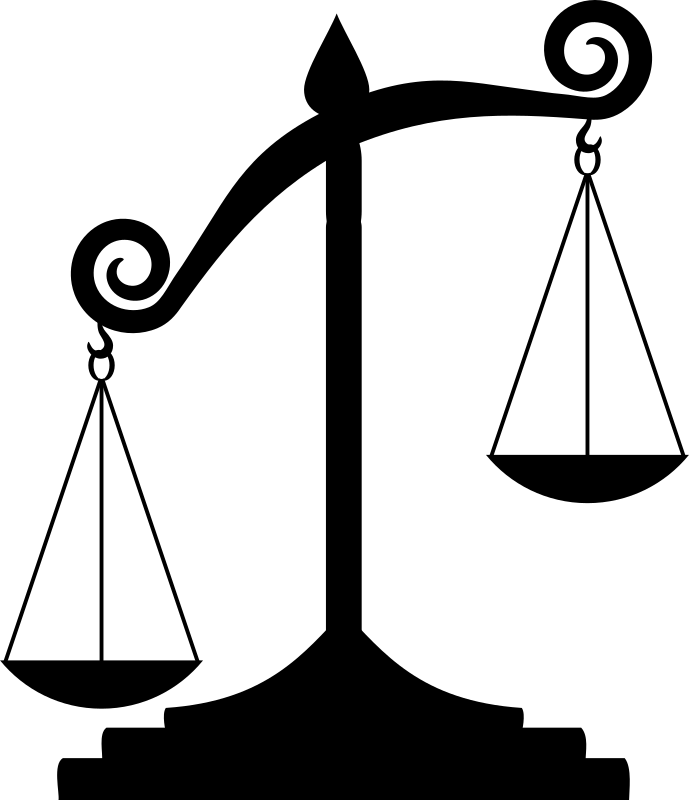 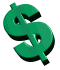 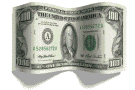 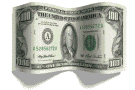 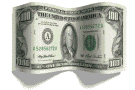 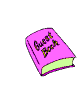 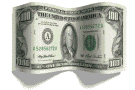 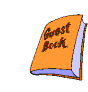 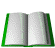 А что же делать в будущем нам, окончившим университеты,
 но переложившим свои 
обязанности на плечи роботов?

А что делали во все времена образованные свободные люди? 
Они думали!
И из их мыслей рождались художественные 
шедевры и великие научные открытия.
…
Самые востребованные профессии
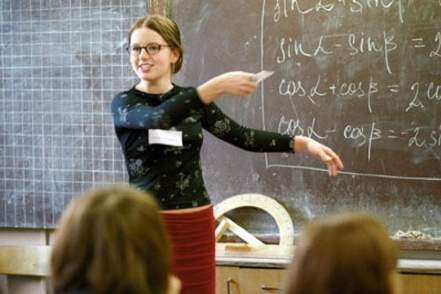 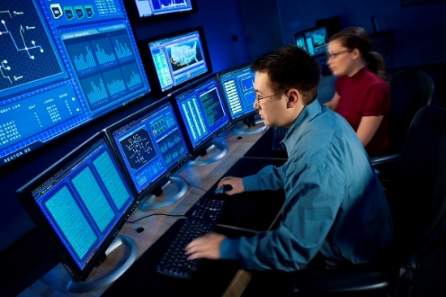 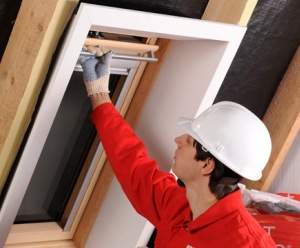 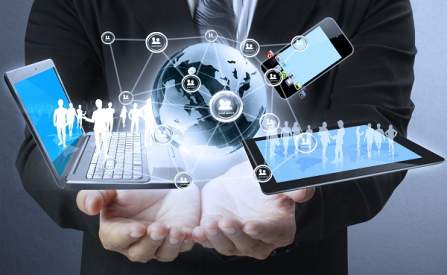 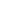 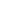 Самые востребованные профессии
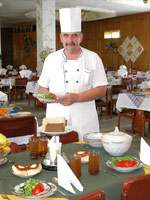 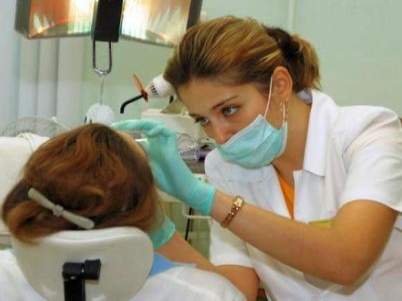 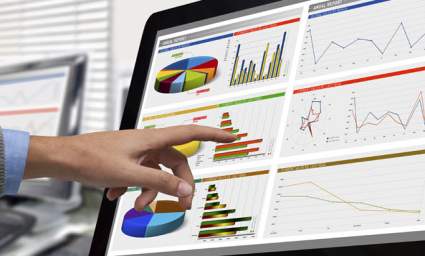 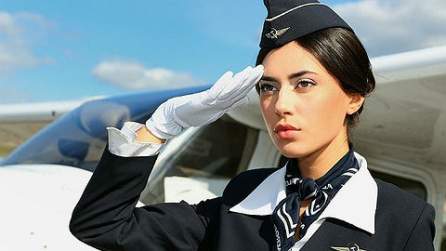 Успехов!
Ищите себя…
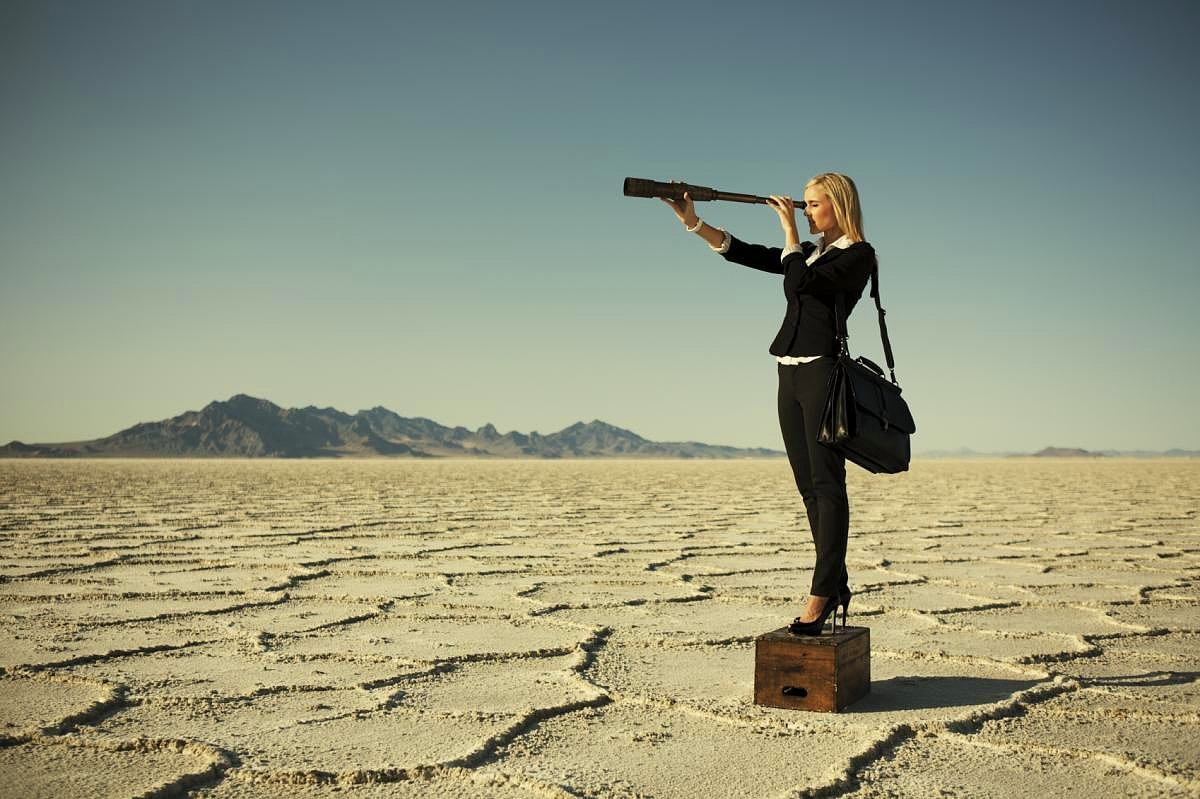 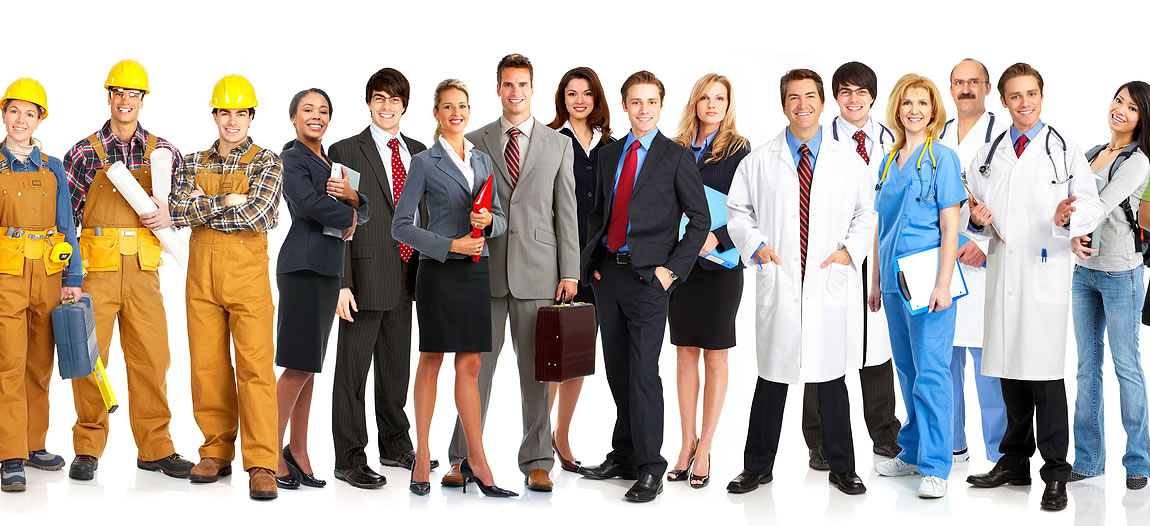 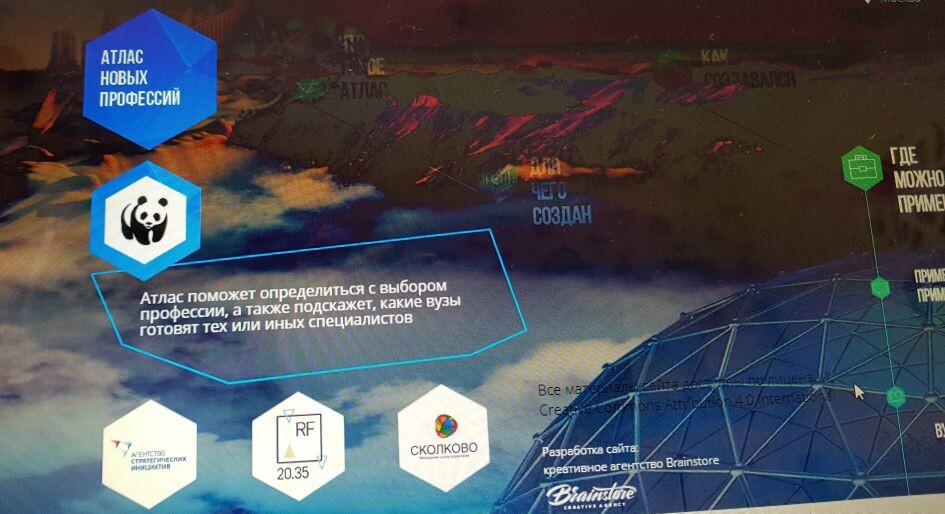 Вы можете найти много полезной информации
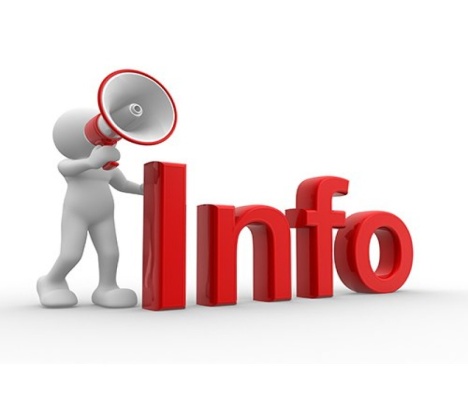 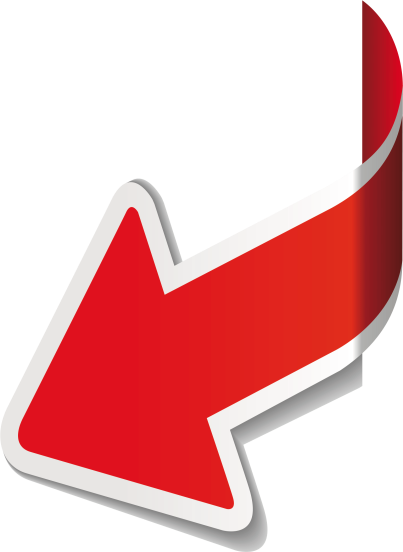 http://atlas100.ru/catalog/
http://atlas100.ru/
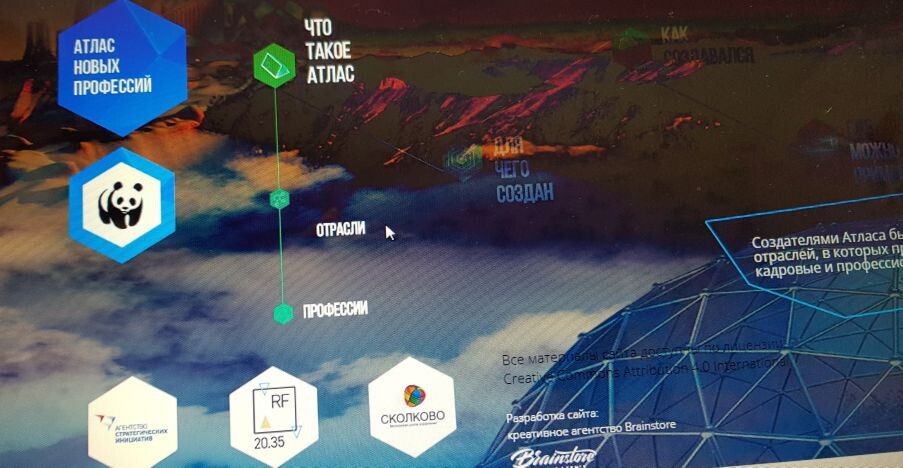